(2017, 2018)Cinematography
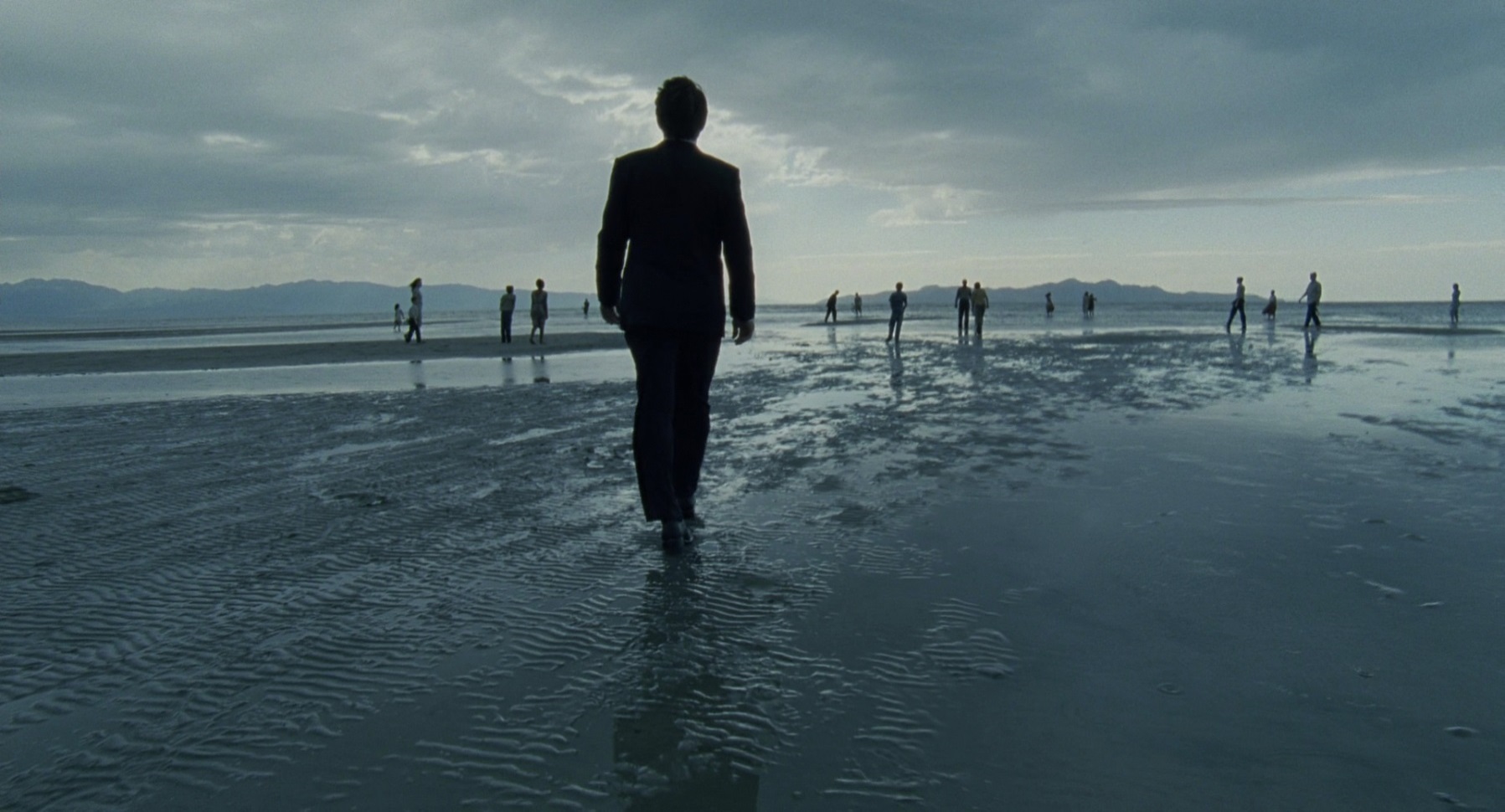 Definition
“the process of capturing moving images on film”
Cinematographer = Director of Photography or DP
Makes every creative choice related to composition, lighting, and camera motion—anything that audiences can see in a given shot 
depth-of-field to lighting the set to the positioning of people and objects within the frame to choosing the lenses and film stock
One of the director’s closest collaborators
DPs often accompany directors from project to project
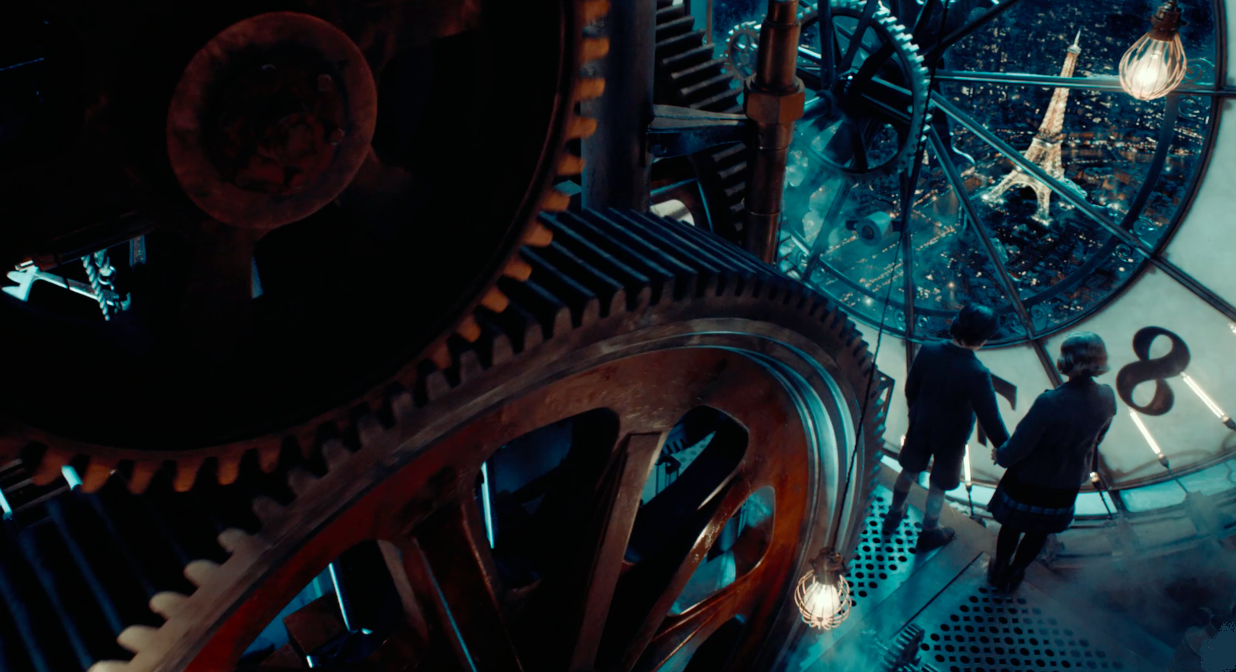 Cinematography v. Mise en Scene
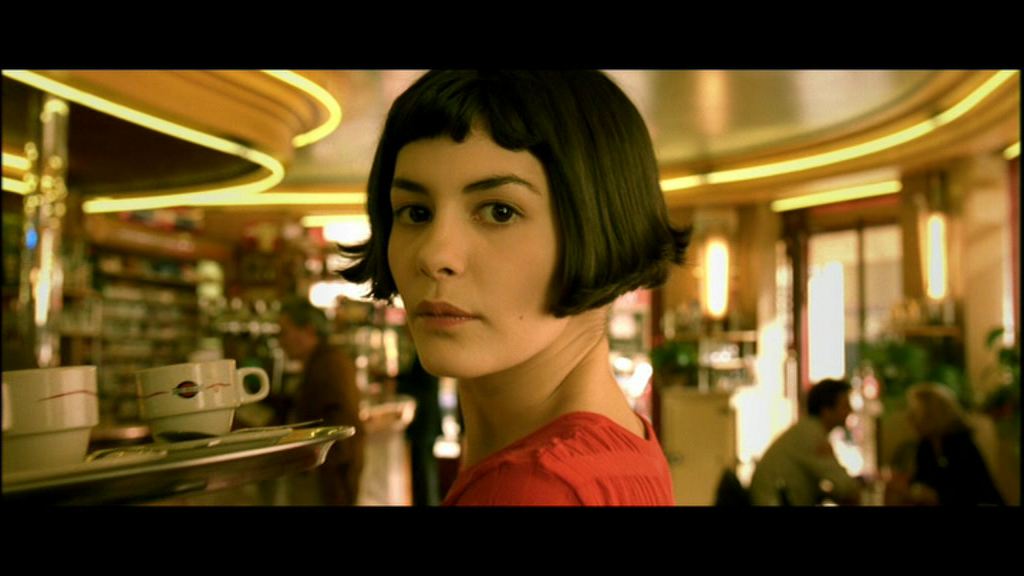 Mise en Scene refers to “what is filmed”

Cinematography refers to “how it is filmed”






Some elements – like lighting, can be both
Elements of Cinematography
Framing and Composition
shot types
camera angles
depth 
camera movement
aspect ratio
lighting*
Camera and exposure choices, film stock and lenses*
Framing and Composition:Shot Types
extreme long (ELS)
long (LS)
medium (MS)
close-up (CU)
extreme close-up (ECU)
Shot Types(Framing and Composition)
Extreme Long Shot








aka: 
used when/for: 
setting the scene – the what/where
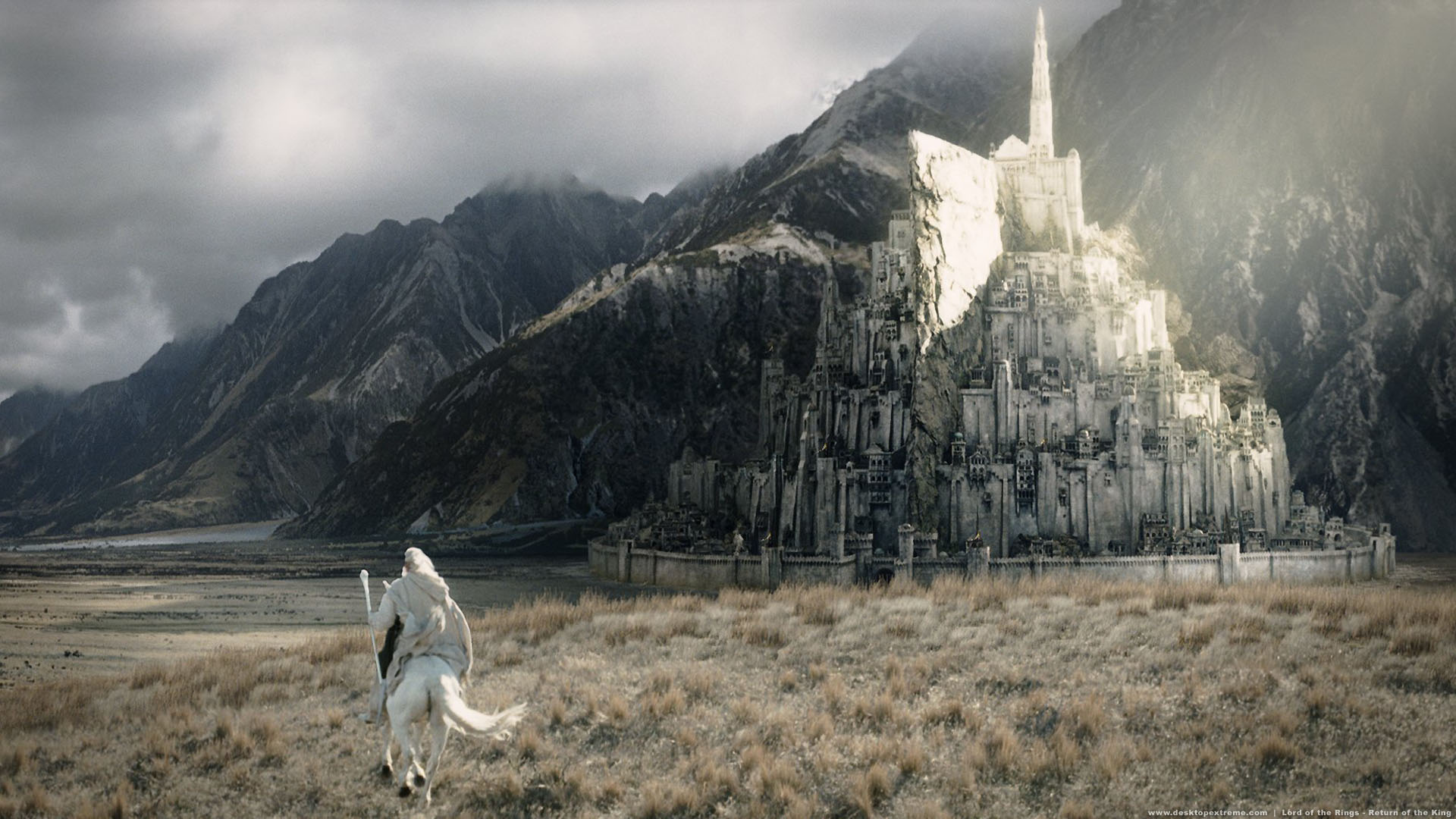 Shot Types(Framing and Composition)
Long Shot 










used when/for: 
	also estb, but for characters, etc.
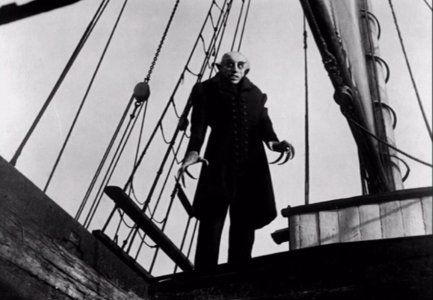 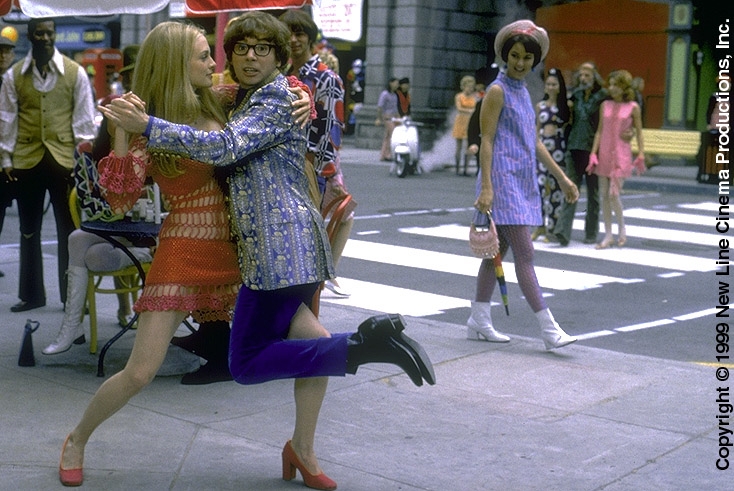 Shot Types(Framing and Composition)
Medium Long Shot and Medium Shot









used when/for:
	most common; dialog…
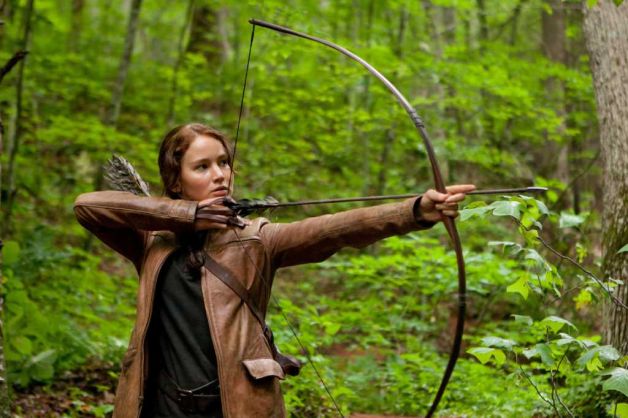 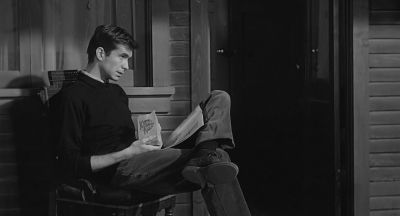 Shot Types(Framing and Composition)
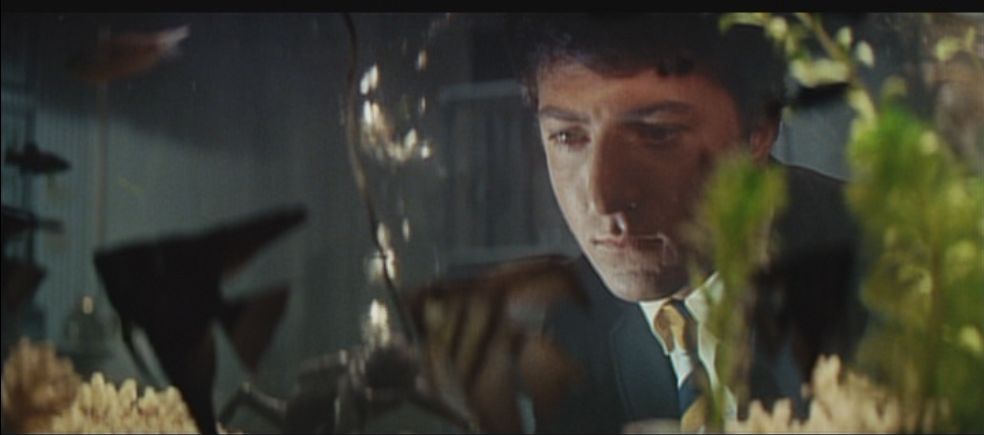 Close-Up







used when/for:
	show detail and emotion; dramatic effect
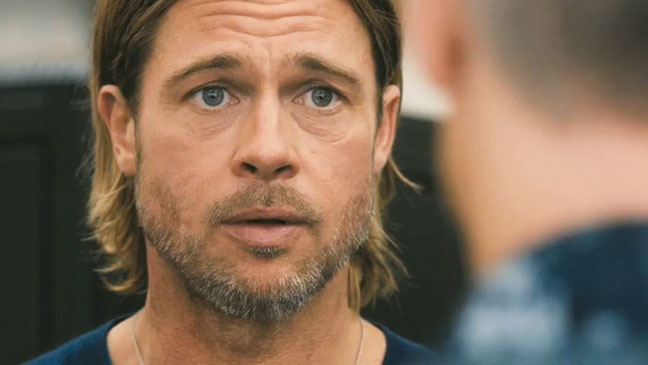 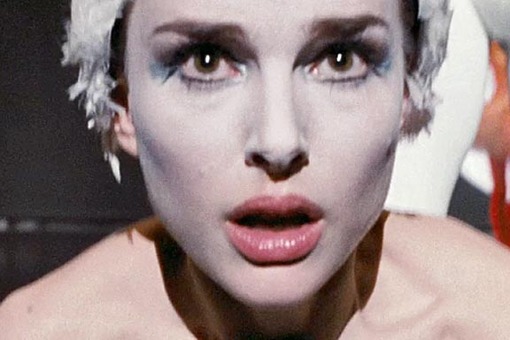 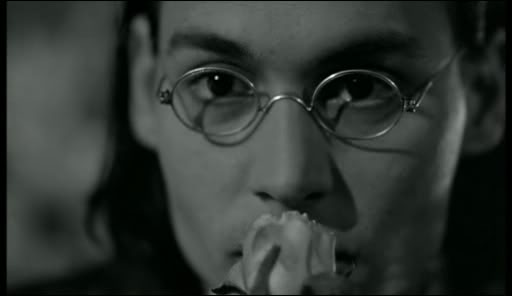 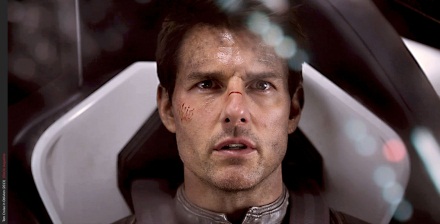 Shot Types(Framing and Composition)
Extreme Close-Up







used when/for:
	looking at small detail; intense and/or evoke anxiety
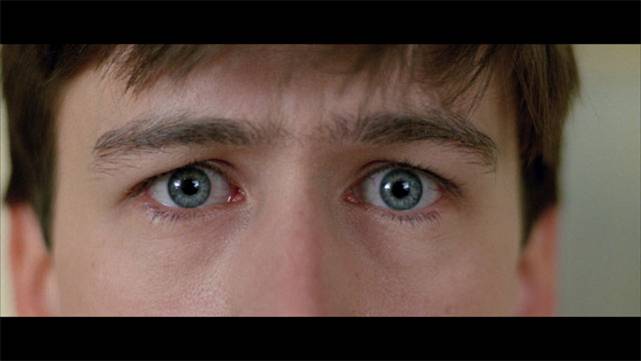 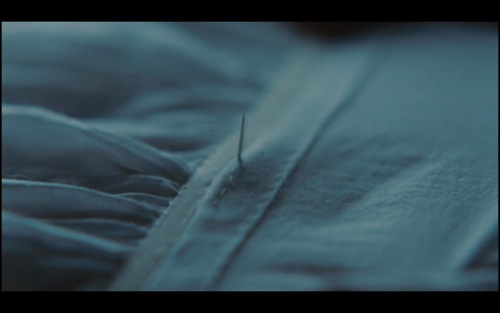 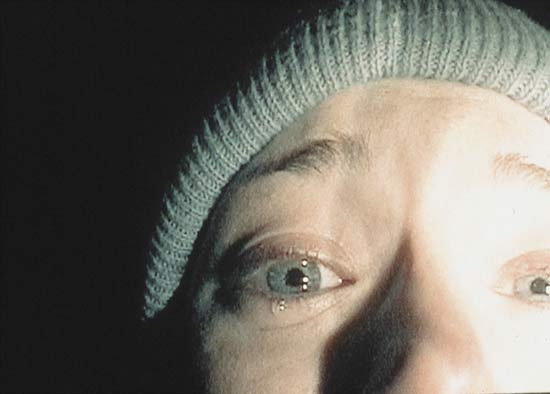 Shot Types(Framing and Composition)
Over the shoulder shot








used when/for: 
establish position of each person; feeling of looking at person from the other's pov; common for conversations
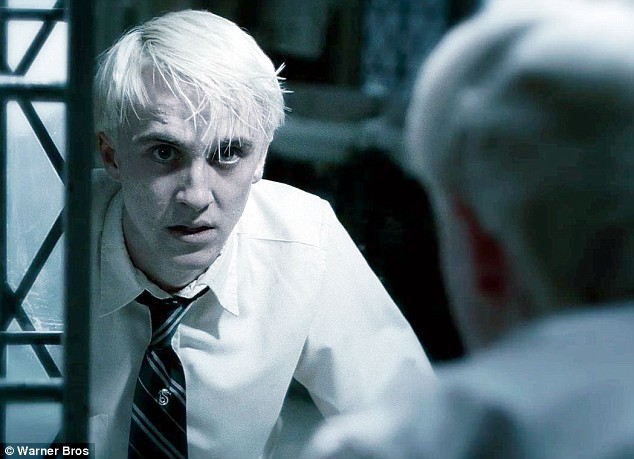 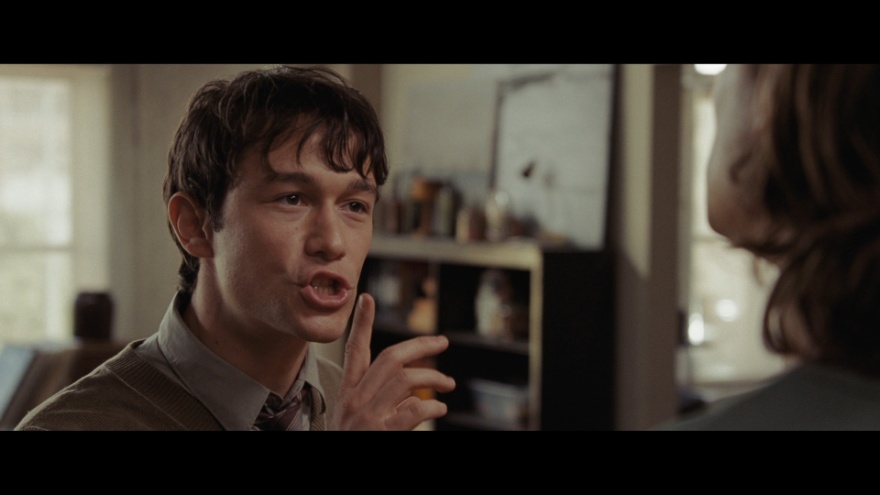 Shot Types(Framing and Composition)
Point of View Shot (subjective shot)







used when/for: 
as if seeing through the character  (BB)
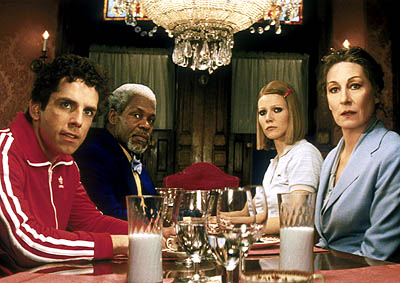 Framing and Composition:Camera Angles
eye-level
high angle
low angle
dutch angle/tilt
Camera Angles(Framing and Composition)
Eye-Level (straight angle)








used when/for:
	most natural; majority of shots; attitude toward 	subject is neutral (used early in films)
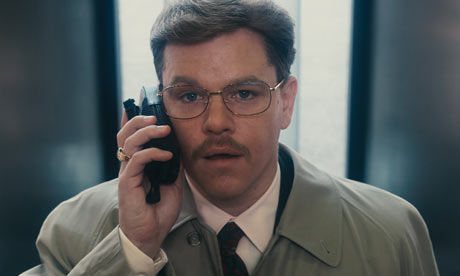 Camera Angles(Framing and Composition)
High Angle






Used when/for:
shows weakness, vulnerability, less authority
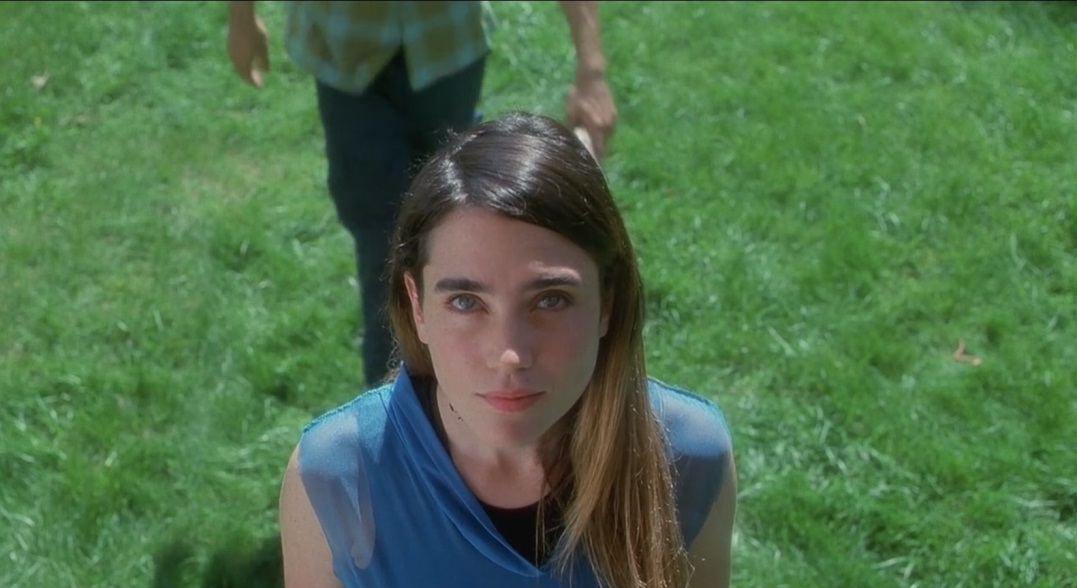 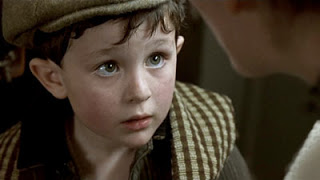 Camera Angles(Framing and Composition)
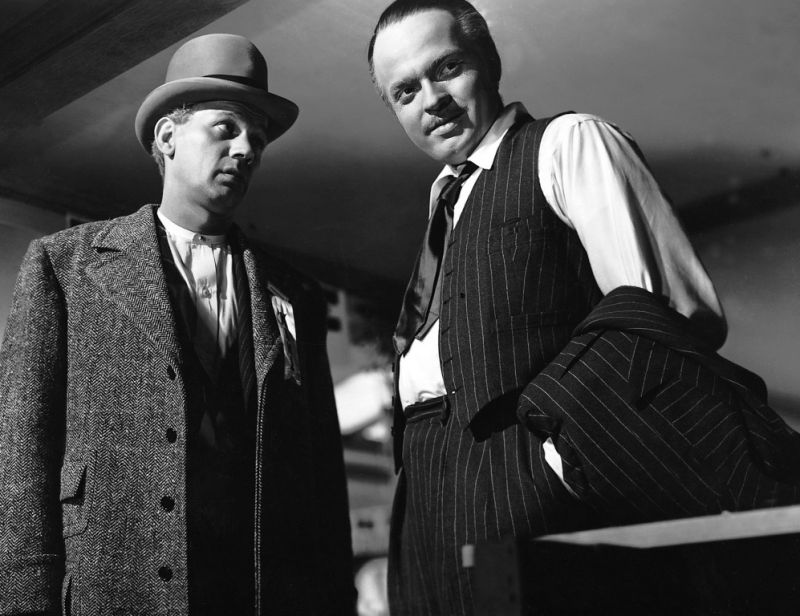 Low Angle






used when/for:
	subject appears larger than life; importance…
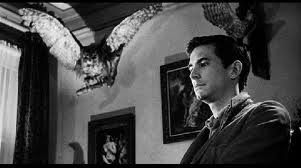 Camera Angles(Framing and Composition)
Dutch Tilt







used when/for:
	world is not right/out of balance…
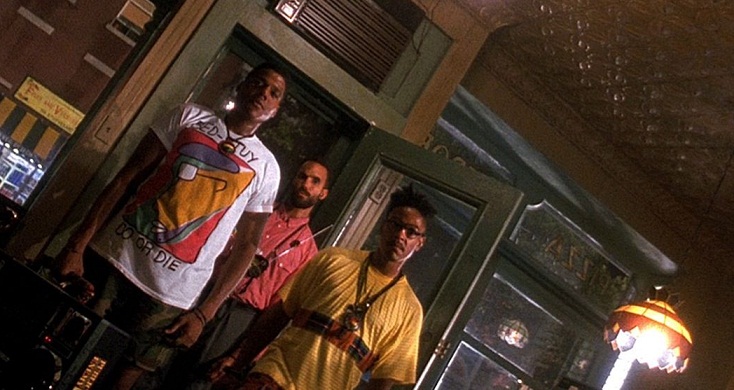 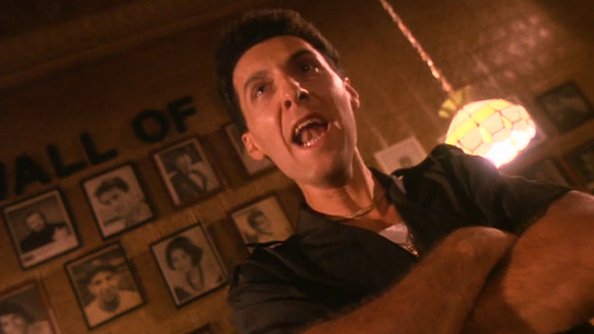 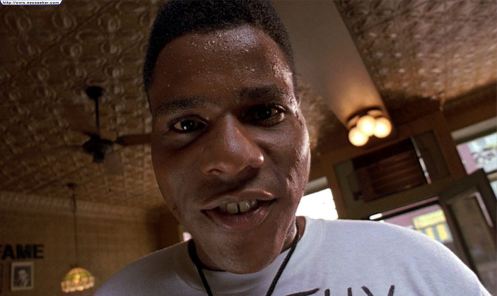 Framing and Composition:“Depth”
Challenge: how to give the illusion of depth
deep-focus composition
rule of thirds
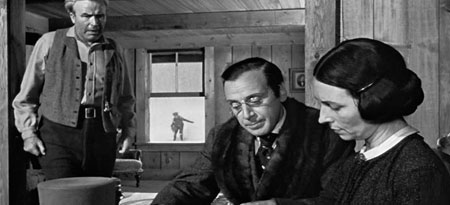 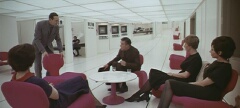 Framing and Composition:Director’s Signature
Framing can become a director’s signature
- using the natural framing occurring in objects 
	Quentin Tarantino – from below/trunk shots
- or direction and perspective
	Wes Anderson – from above
	Stanley Kubrick – one-point perspective
Framing and Composition: Camera Movement
Pan
Tilt
Dolly/tracking shots 
Crane/“boom”/jib shots
Hand-held and steadicam shots
Camera Movement(Framing and Composition)
Pan – camera rotates horizontally, side to side
Tilt – camera vertically pivots/rotates up and down  
In pans & tilts, camera is in a fixed location, it pivots or rotates
Usually tripod mounted

example
Camera Movement(Framing and Composition)
Dolly/tracking shots 
Crane/“boom”/jib shots
Hand-held and Steadicam shots

The camera is mobile
Framing and Composition: Camera Movement
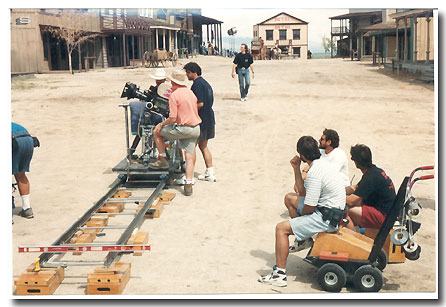 Dolly/tracking shot: camera fixed to wheeled support
dolly in: 
frequently used when a character realizes something/comes to a decision
dolly out: 
used for slow disclosure

True Detective
Spike Lee - dolly
Wes Anderson
Framing and Composition: Camera Movement
Boom/jib shots:  Camera mounted on counterweighted boom 
some telescope in or out
can use for pans & tilts
Crane shots:  similar look to boom shot
but motorized/hydraulics for movement
typically long or extremely long shots and long takes
Framing and Composition: Camera Movement
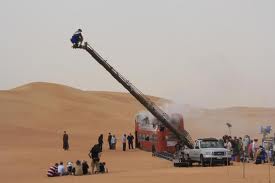 Crane and boom shots… 

Opening of Touch of Evil
Opening of The Player
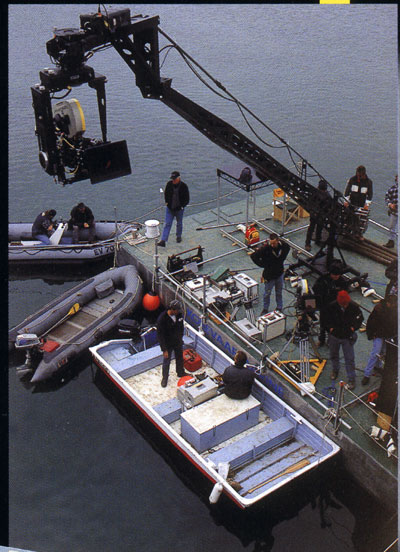 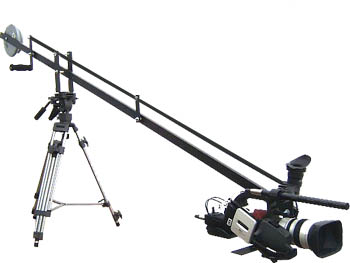 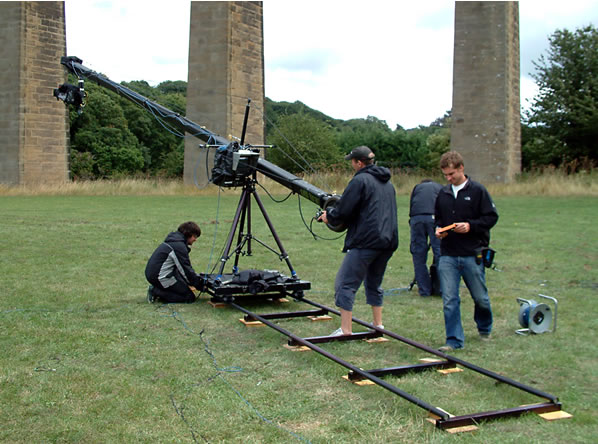 Framing and Composition: Camera Movement
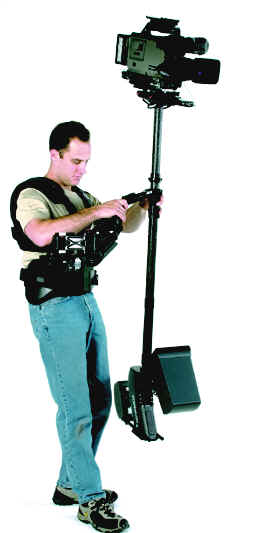 Hand-held and Steadicam shots 
can pan, tilt, or track 
Hand-held 
movement is obviously “unsteady”--which is how we know it’s a hand-held shot 
Steadicam
a patented device that steadies camera, producing a relatively smooth movement, even when walking or running
Steadicam first used in Rocky (1976)
Framing and Composition: Camera Movement
Steadicam
Handheld (BV)
Framing and Composition: Camera Movement
The Zoom
camera doesn’t move, but frame changes as the lens focal length is changed
zoom in or out/magnification
Dolly/Tracking v. Zooming
Explained
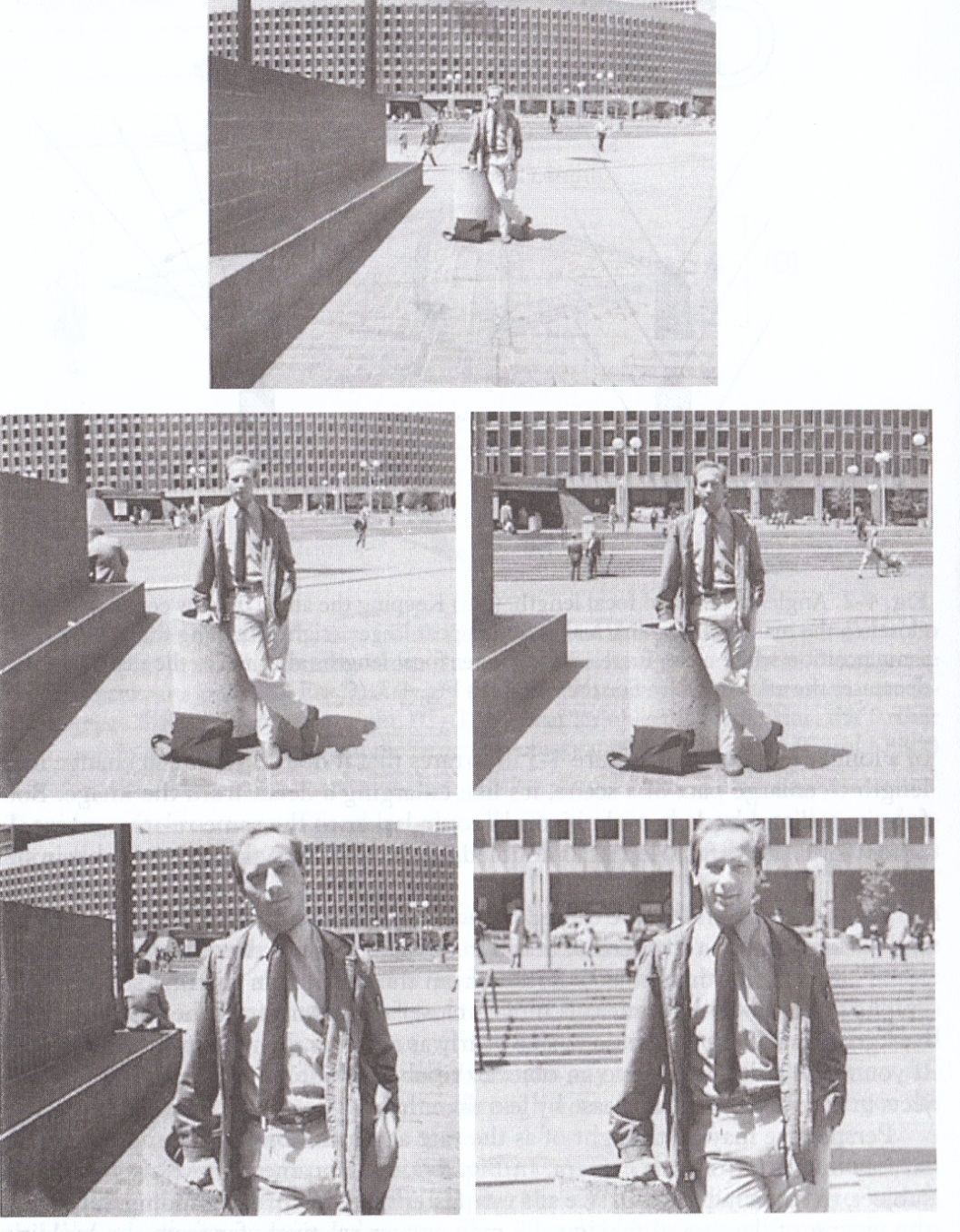 Dolly/Tracking v. Zooming
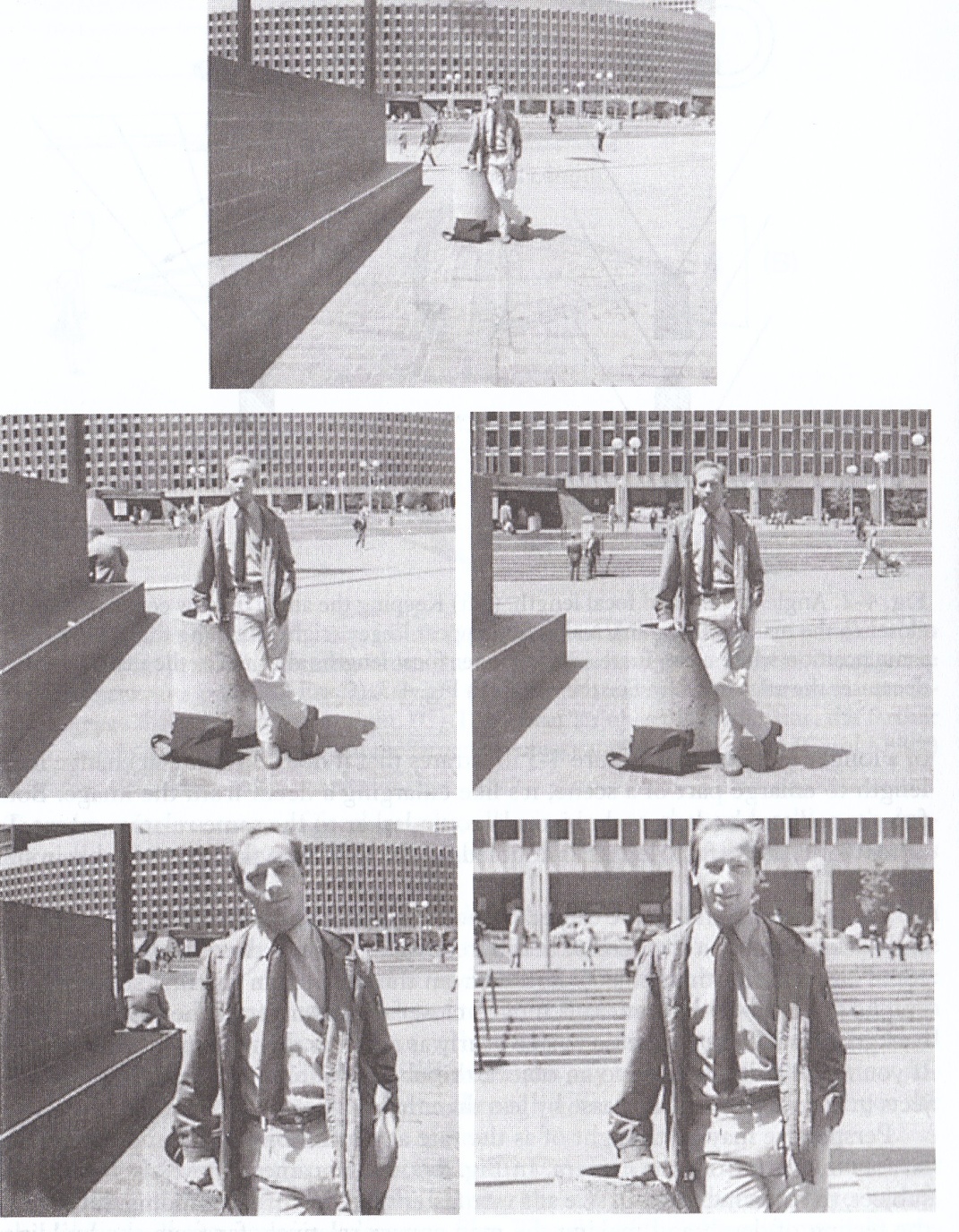 Left (dolly/tracking):
Camera moves
Relation of back/foreground changes
distortion at edges

Right (zoom): 
Camera stationary
Change of focal length 
Relation of back/foreground (flattening)
Zooming tends to be less natural 
ex: re-inact ex: rock ex: street
Framing and Composition: Camera Movement
And there are endless combinations… 
Jaws, etc. (1:20)
Now you see it
Framing and Composition:Aspect Ratio (ratio of width to height)
Rules of the Game, Jean Renoir, 1939
1.33:1
Aliens, James Cameron, 1986
1.85:1
Rebel Without A Cause, Nicholas Ray, 1955
2.35:1 (Cinemascope)
Aspect Ratio
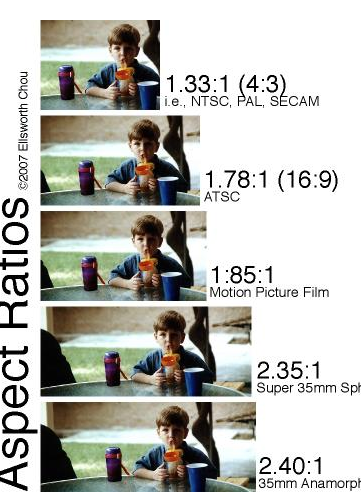 Explanation

EG: now you see it